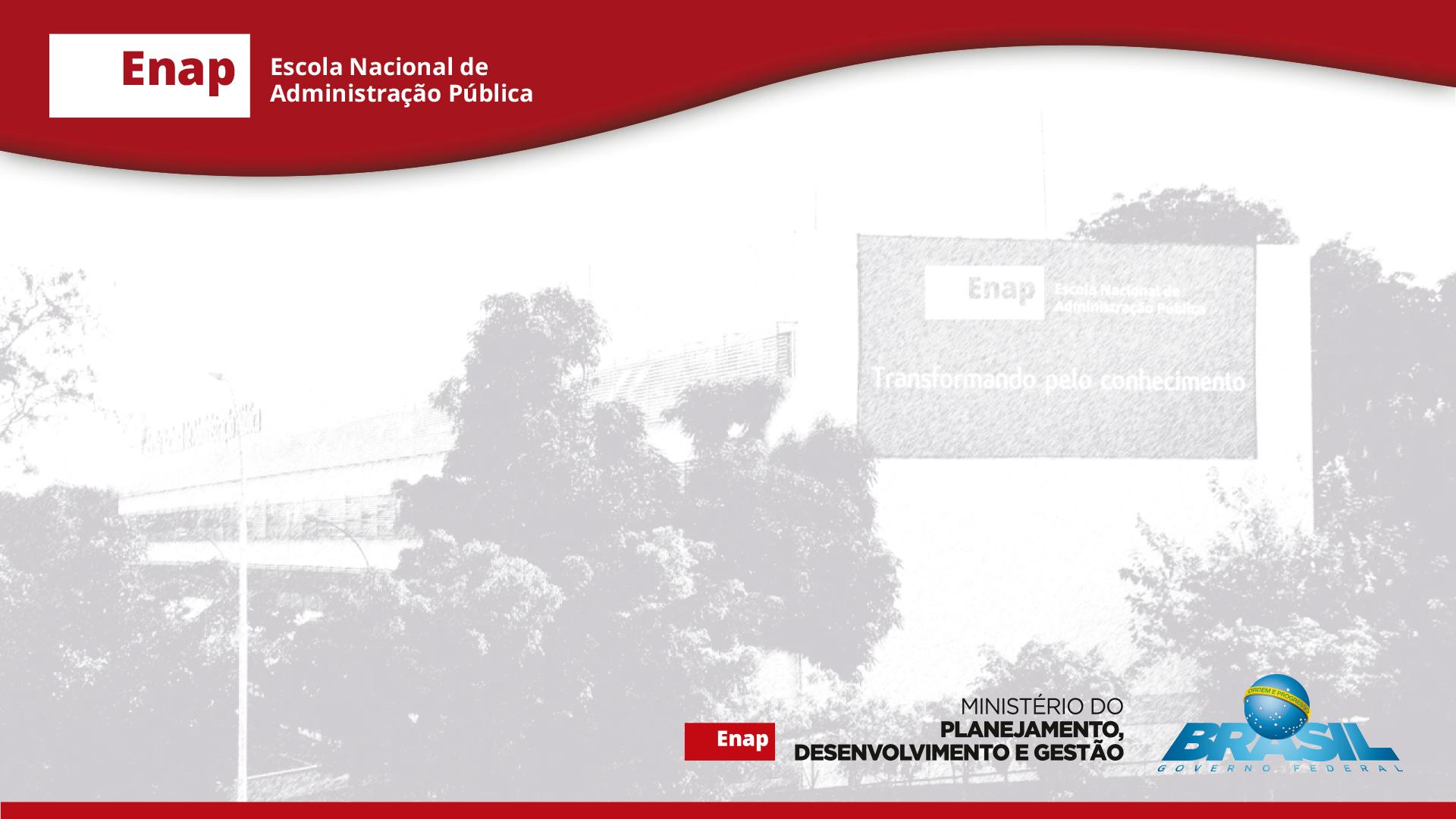 Funções e capacidades de implementação do serviço público federal

Natália Koga, Rafael Viana, Layssa Gonçalves, Marizaura Camões, Ciro Fernandes, Fernanda Machiaveli, Ana Amélia Silva, Samantha Amorin, Carolina Torkaski, Eduardo Paracenço, Flavio Schettini, Alex Macedo, Gesiane Farias, Maricilene Nascimento, Marcia Ferreira
Objetivos da pesquisa
Analisar as contribuições do serviço civil federal para o processo de produção de políticas públicas
Identificar funções de produção de políticas públicas (policy work)
Analisar a distribuição de capacidades individuais (policy capacity) 



Colaborar para a construção de conhecimento 
aplicado para a melhoria da gestão do serviço público
Debate teórico e Justificativa do modelo analítico
Literatura de policy capacity (Painter e Pierre, 2006; Wu, Ramesh e Howlett, 2015, 2016) 
Policy capacity: conjunto de habilidades, recursos, capacidades ou competências para desempenhar funções de produção de políticas públicas
Reconhece a relevância da análise do nível individual
Necessidade de adaptação para o contexto nacional
Abordagem anglo-saxã que se baseia na institucionalização do campo de policy analysis
Policy analyst: “especialista que clarifica o problema, identifica cursos de ação alternativos, e sistematicamente determina respostas ótimas: ele ou ela seria comparável a cientistas no laboratório, voltados a “trazer a verdade para o poder” (Wildasky, 1979 apud Colebatch et al., 2011, nossa tradução).
Debate teórico e Justificativa do modelo analítico
Contribuição da literatura de policy work (função de política pública)
Parte da análise da prática e da observação do campo x  modelos prescritivos-normativos (experiência x resultado)
Desafia o paradigma dominante de governança x abordagem relacional da produção da política (top-down x relacional) 
Reconhece a diversidade de funções assumidas de acordo com o contexto ex.: formulação e recomendação, pesquisa e análise, construção de sentidos comuns, mediação, tradução, assessoramento estratégico, etc. 
Estabilização do conceito latente de capacidades
Permite algum nível de observação direta (Gomide, Pereira e Machado, 2017)

Quais as capacidades ativadas em diferentes funções de políticas públicas?  O que condiciona o desempenho das diferentes formas de envolvimento do serviço público na produção da politica?
Modelo analítico: Dimensões de capacidades
Executivo Federal 1.089.300
Serviço Civil Federal
Executivo Civil Ativo
632.48
Servidores civis da Administração Direta, com atuação central e mais permanente 
Incluídos: 
Administração Direta (ministérios, presidência e vice-presidência) 
Vínculo EST = Estatutários +  Cargo em Comissão (Siape Mar17) 
Não incluídos: 
Policiais, médicos, professores
Servidores do MS cedidos ao SUS
Anistiados, aposentados, CLT, contratos temporários
DAS-6, NES
Serviço civil 
101.232
Survey
96.534 servidores com e-mails válidos
Questionário auto-aplicado por meio do software LimeSurvey 
Aplicação Out-Dez17
Amostra aleatória com representação dos 24 órgãos: 6.474 indivíduos
Taxa de resposta: 33% (2.041)
Respostas válidas: 2.000
Resultados
Experiência na política pública
[Speaker Notes: Há quanto tempo você trabalha nesta política pública?]
Funções de políticas públicas
CONCENTRAÇÃO EM FUNÇÕES DE GERENCIAMENTO DE PROJETOS E OPERACIONALIZAÇÃO DE INSTRUMENTOS DE POLÍTICAS PÚBLICAS
[Speaker Notes: Selecione e classifique até três principais funções que você exerce na política pública em que você trabalha atualmente]
Funções de políticas públicas – por área
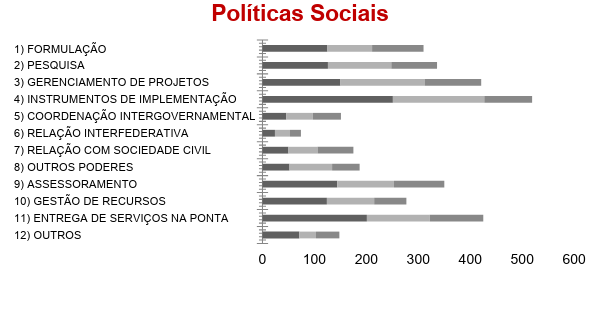 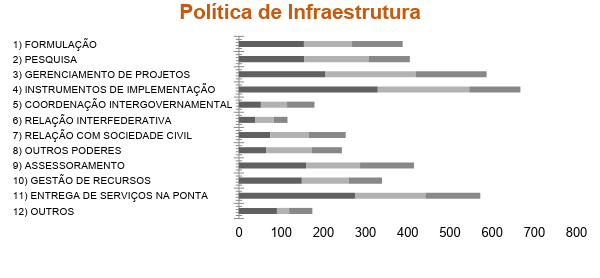 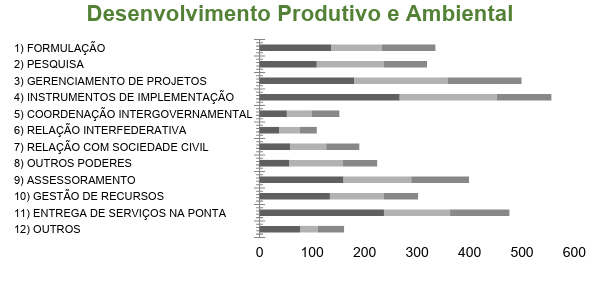 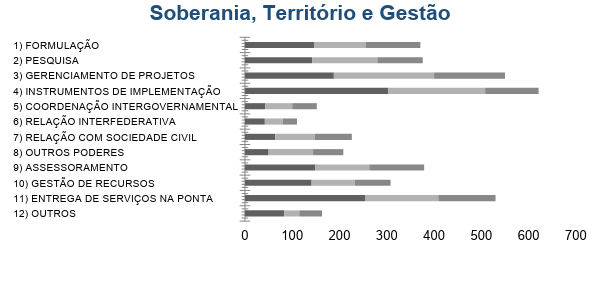 Funções de políticas públicas
Funções de políticas públicasFrequência em que executa atividades (nunca, raramente, eventualmente, frequentemente, sempre)
45% sempre ou frequentemente realiza tarefas administrativas tais como organizar eventos, tramitar processos, agendar reuniões, comprar passagens, elaborar ofícios e memorando 
35% sempre ou frequentemente atua no atendimento de demandas dos órgãos de controle
54 %  nunca atua na pactuação ou gestão de ações interfederativas
70 % nunca atua na captação de recursos
Interações
INTERAÇÃO FORTE APENAS COM ÁREAS DO PRÓPRIO MINISTÉRIO.
EVENTUALMENTE COM ENTES FEDERAIS 
PRATICAMENTE NUNCA COM OUTROS ATORES.
Capacidade organizacional na percepção do serviço civil
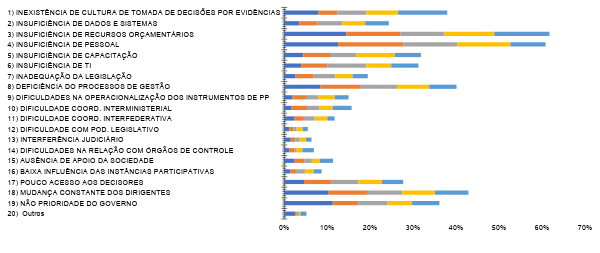 Discricionariedade
Motivação no trabalho
Considerações finais
4 funções principais: 1) relacional, 2) analítico-controle, 3) gerencial e 4) administrativa
Baixa concentração de profissionais capazes de realizar funções relacionais (coordenação interna e político-relacional)
Alta concentração de esforços em atividades gerenciais-administrativas
Capacidade analítica voltada ao atendimento a demanda dos órgãos de controle
Futuras pesquisas
Cruzamentos  dos dados levantados com carreiras, áreas de políticas públicas, DAS/FCPE, perfil demográfico, etc.
Fase qualitativa para interpretação dos dados
Análise de resultados em áreas específicas tais como na Agenda 2030 (Objetivos de Desenvolvimento Sustentável)
Obrigada!!

pesquisa.enap@enap.gov.br
Natalia.koga@enap.gov.br
Rafael.viana@enap.gov.br
Distribuição de DAS/FCPE
Gênero
Raça
Nível de escolaridade
Área de formação
Recursos informacionais
Atividades executadas
Anexo
NÍVEL DE CONFIANÇA 95%, ERRO AMOSTRAL 5%